Geology 5640/6640
Introduction to Seismology
5 Oct 2020
Last time: Velocity, displacement potentials:

• Wave propagation velocities:
   depend on (shallow) porosity
   & pore fluid, (deeper)
   composition, pressure and temperature (leading to 
   ambiguities in interpretation). 

• Packing structure pushes elasticity & density in different
   directions; generally elasticity dominates!

• Solution of the wave equation is made easier by expressing
     displacement in terms of scalar & vector displacement
     potentials:

     In that case:
Read for Wed 7 Oct: S&W 53-62 (§2.4); 458-462
© A.R. Lowry 2020
So what’s the point of this? We want to find some
   solution, e.g. for P-wave displacement potential,
   that allows for separation of variables:


The eigenfunctions for a partial differential equation
   of this form (i.e., functions which, if plugged into the 
   equation, will yield solutions of similar form) are:


(called the “d’Alembert solution”). Here,
          i    is the imaginary number 
         A    is amplitude
             is angular frequency 2/T (& T is time period)
         k    is spatial wavenumber 2/ (&  is wavelength)
So let’s plug                                              into

                            and see what we get after differentiating:






Similarly,
Dividing both sides of the equation by
   we’re left with:


   as a solution to the P-wave equation! Here it’s useful to
   recall that wavenumber k is a vector,
   so it has a magnitude and a direction:





This is called the wavenumber vector or wave vector,
   and it describes the direction and (inverse) spatial
   wavelength of a propagating plane wave.

Noting that  = 2f, you may recognize this as  = f!
x3
k
k3
x2
k1
k2
x1
Hence we can write our general solution to the P-wave
   equation as



Note that here we’ve defined a vector property, which
   we will call slowness, as:



Because the forms of the equations are very similar, we
   can derive similar solutions for the S-wave equation!
Harmonic Wave Motion:

Let’s consider a harmonic wave with angular frequency , 
amplitude a, and phase  = x/c (where x is position & c is
velocity). We can
express this as:
    f(t) = a cos(t + ).

We can rewrite this
using a trig identity:
  a cos(t + ) =
  a cos cos(t) +
  a sin sin(t) =
  a1cos(t) + a2sin(t)

Thus a wave with arbitrary phase can be expressed as a
weighted sum of sin & cos functions! The phase  is given by:
Also note that                                                  .

We can also express a harmonic wave as f(t) = Re{Ae–it},
   where A has real and imaginary parts A = x + iy, and e
   can be expressed via Euler’s identity such that 
                      f(t) = Re{A [cos(t) – i sin(t)]}
                      = Re{(x + iy) (cost – isint)}
                      = Re{x cost – i2y sint + i (y cost – x sint)}
                      = x cost + y sint .

This is the same as f(t) = a1cos(t) + a2sin(t) if 
              a1 = x = Re{A}  &   a2 = y = Im{A}
   so the wave equation can be satisfied using either form.

Other trig identities that are useful for translating:
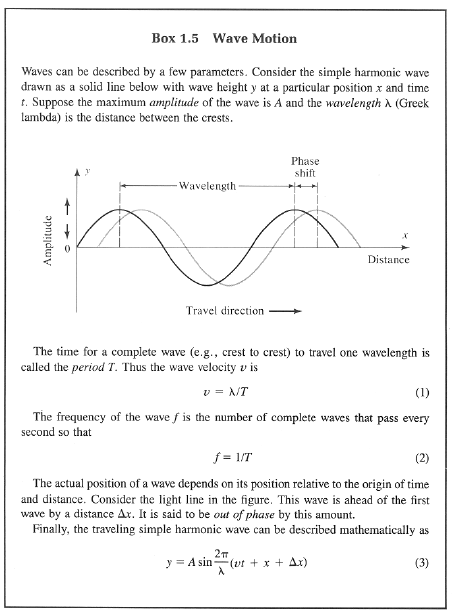 And just in case it’s been
a while since you saw 
this in an intro geo class,
Here’s the “Earthquakes &
Volcanoes” (aka “Shake &
Bake”) version from Bolt’s
Earthquakes…

Check out the solution to
the wave equation!